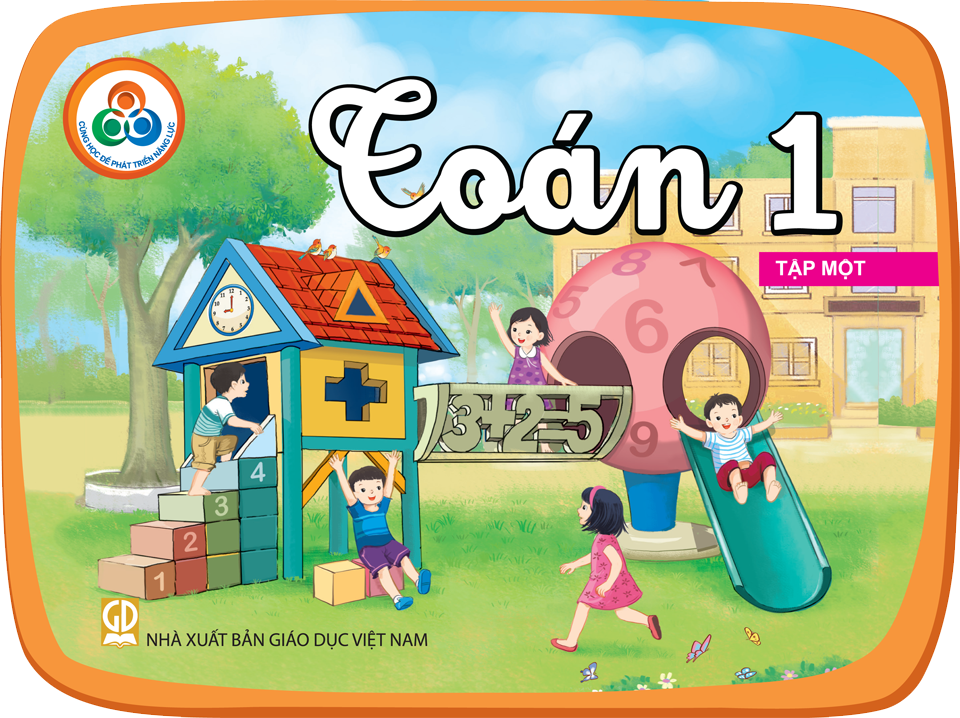 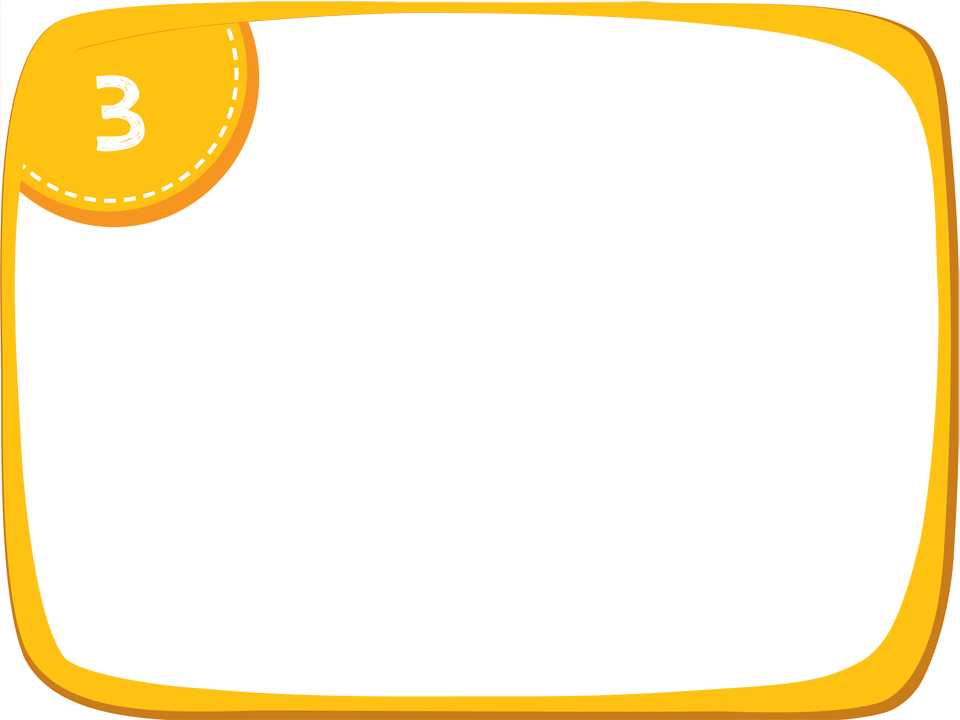 Cộng trong phạm vi 3
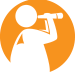 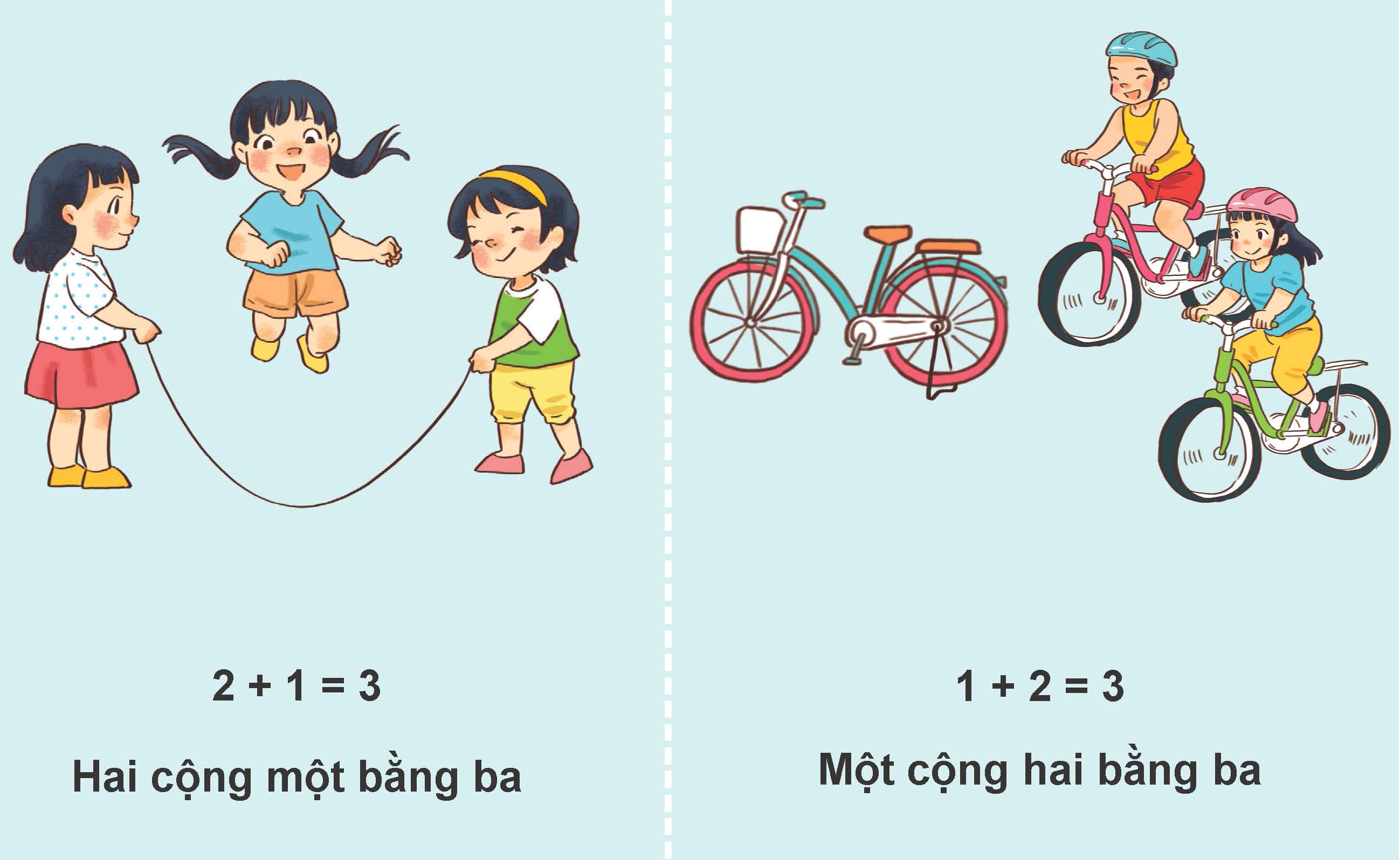 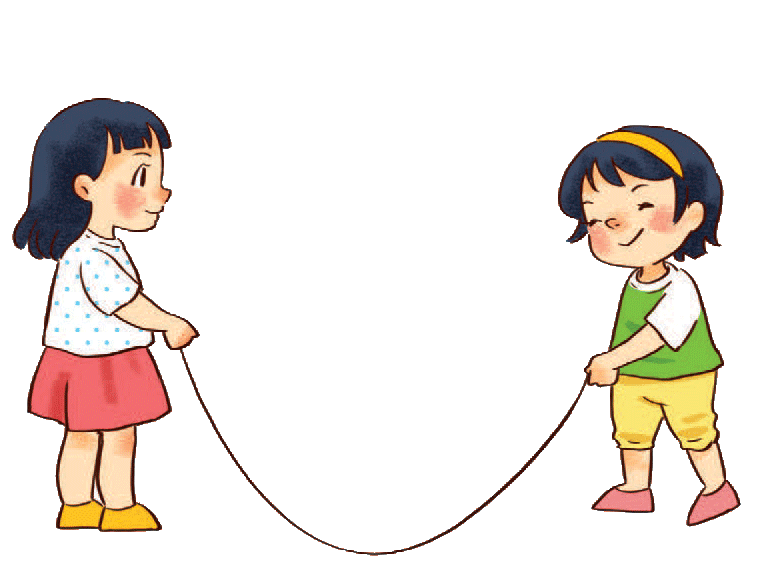 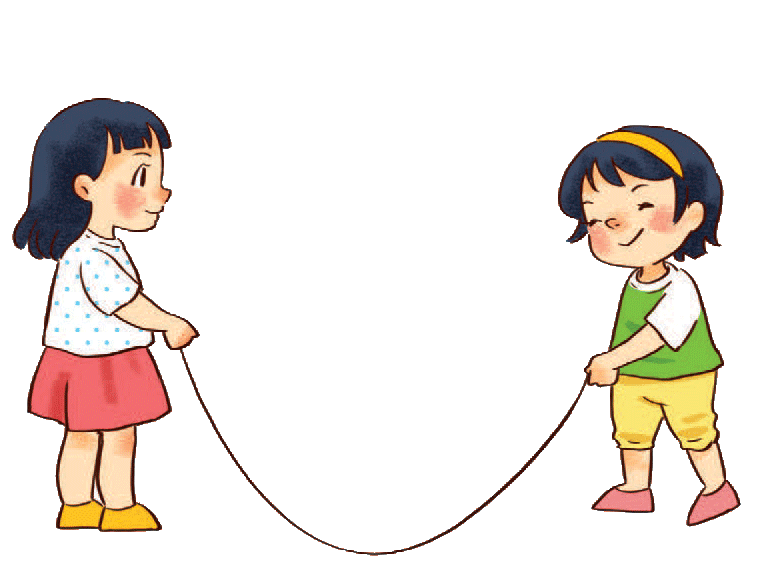 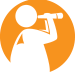 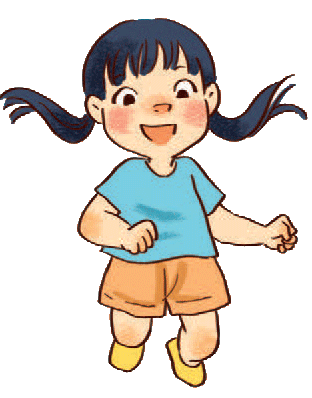 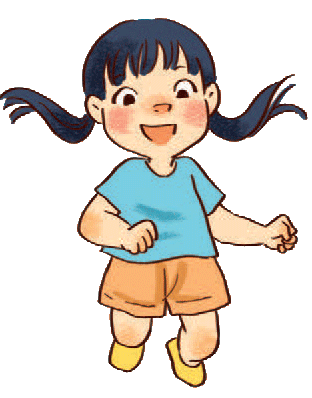 2
+
1
=
3
bằng
ba
Hai
cộng
một
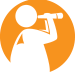 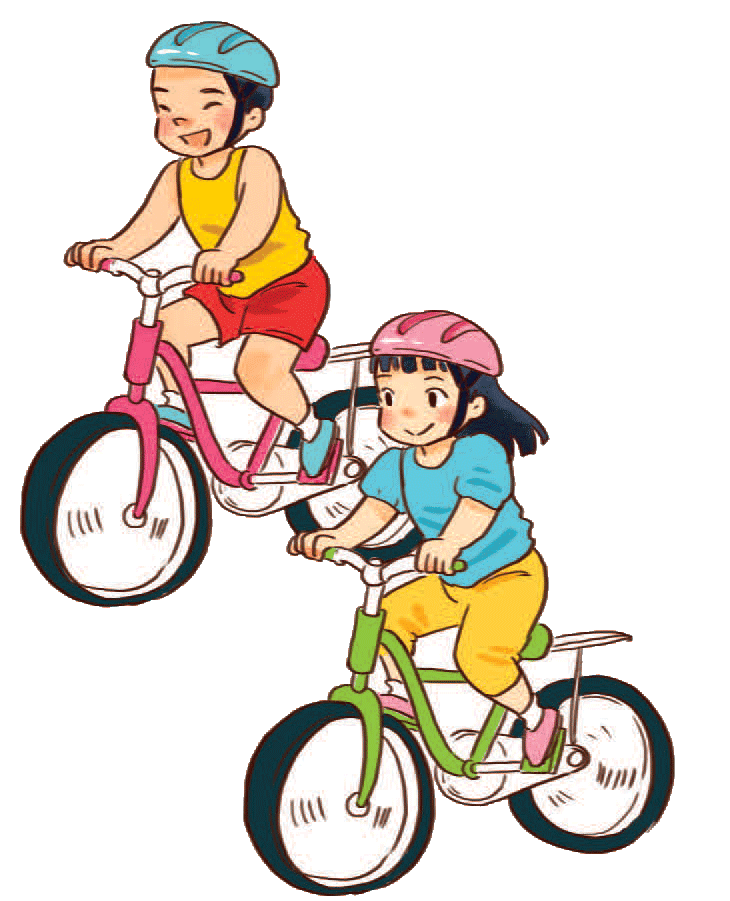 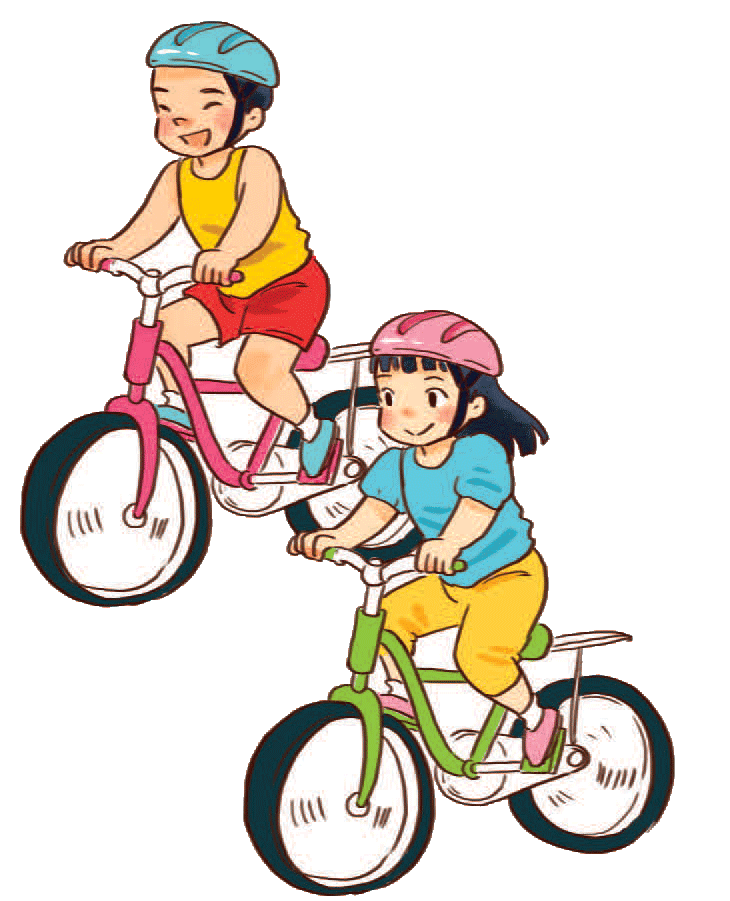 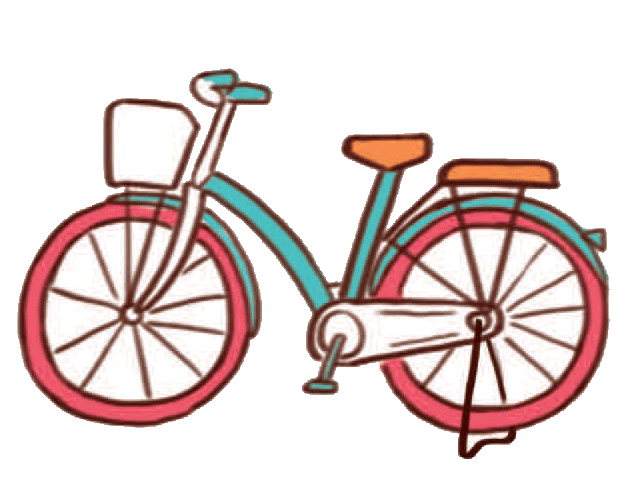 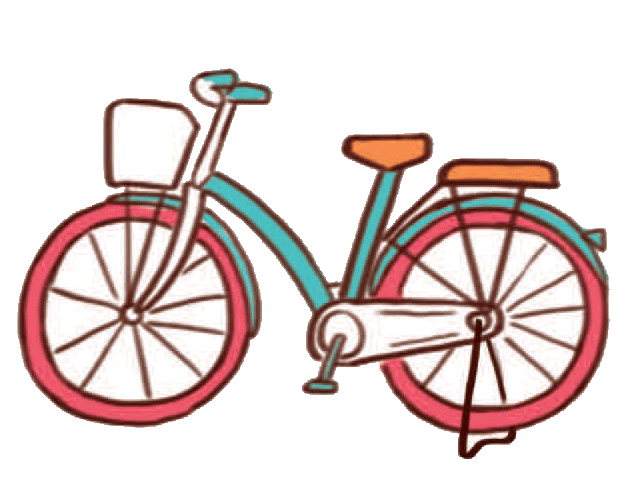 1
+
2
=
3
bằng
ba
Một
cộng
hai
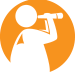 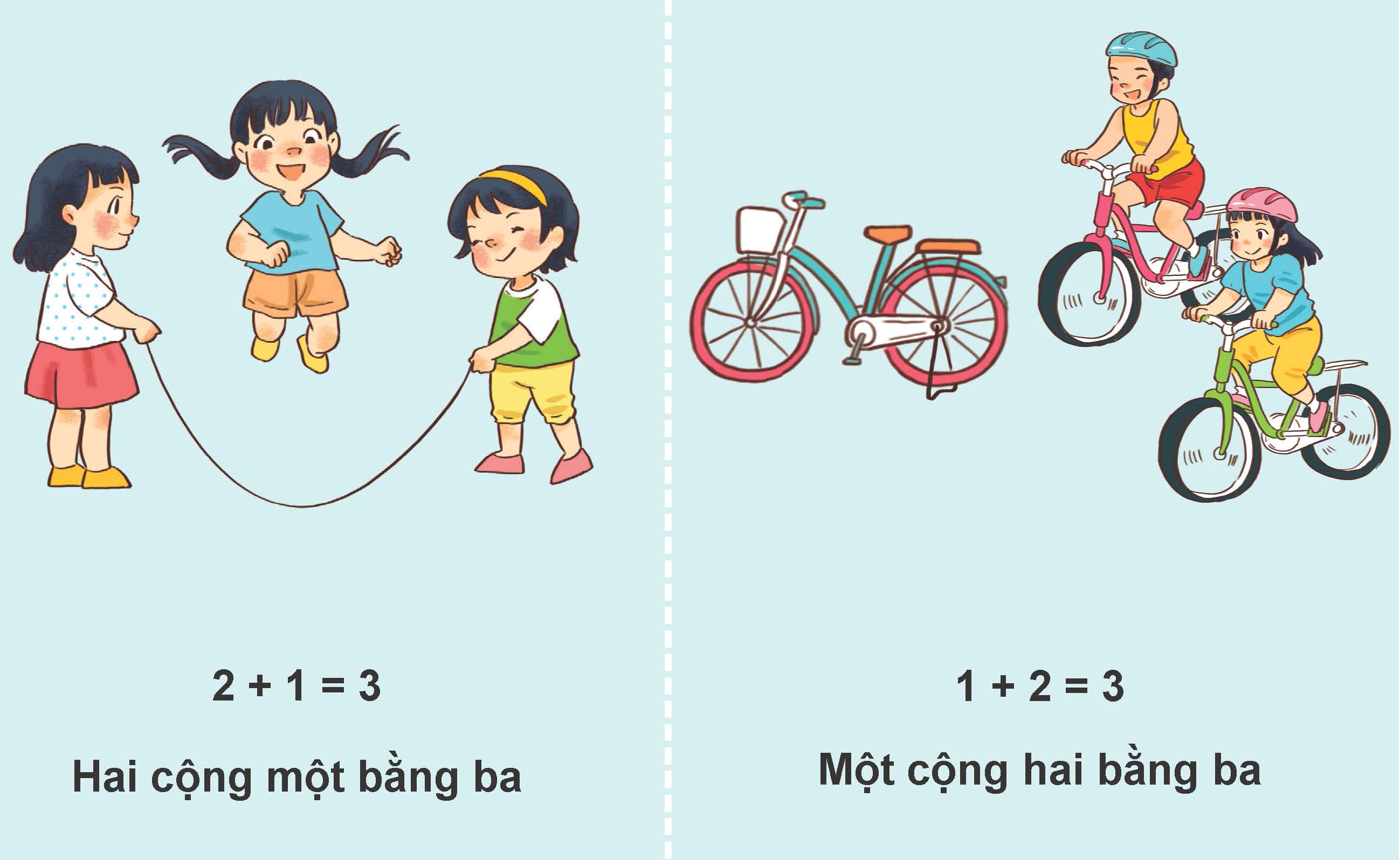 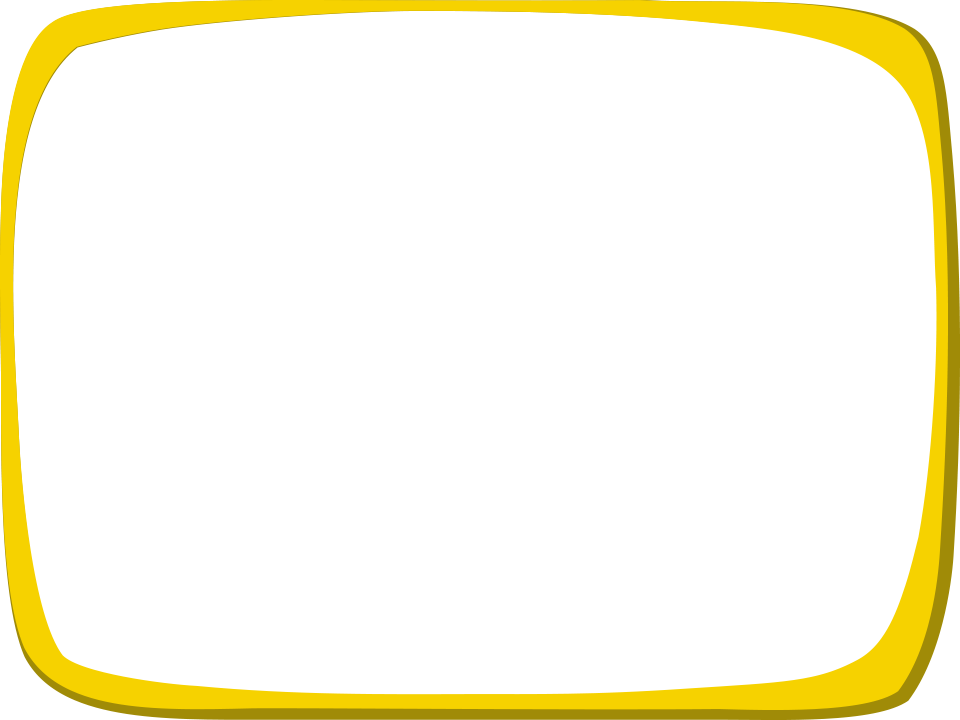 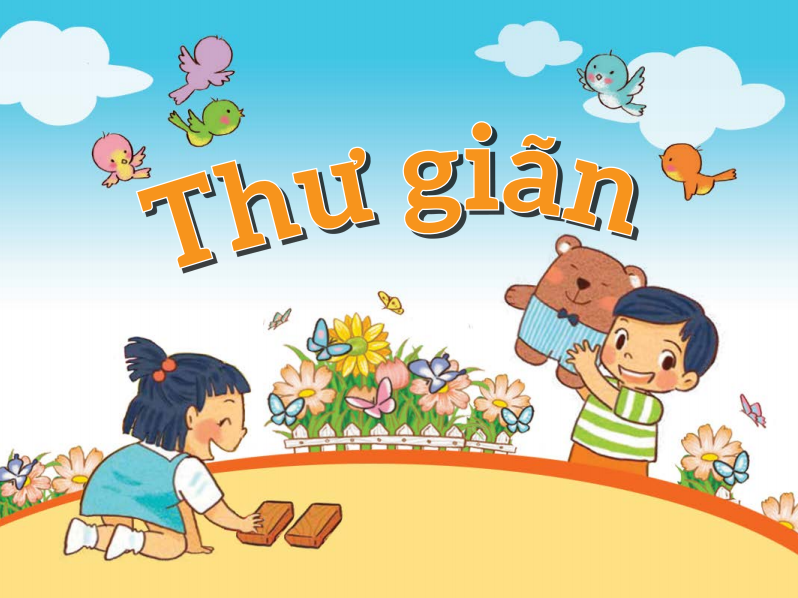 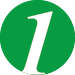 Nêu số.
?
1
1
+
=
?
?
2
+
=
?
?
2
+
=
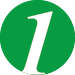 Nêu số.
1
1
+
=
2
?
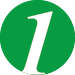 Nêu số.
1
1
+
=
2
3
?
1
?
2
+
=
?
1
?
3
2
+
=
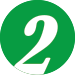 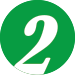 Đọc kết quả phép tính theo hàng, theo cột.
2
1 + 1 =
1 + 2 =
3
3
2 + 1 =
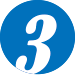 Xem tranh rồi nêu số.
a.
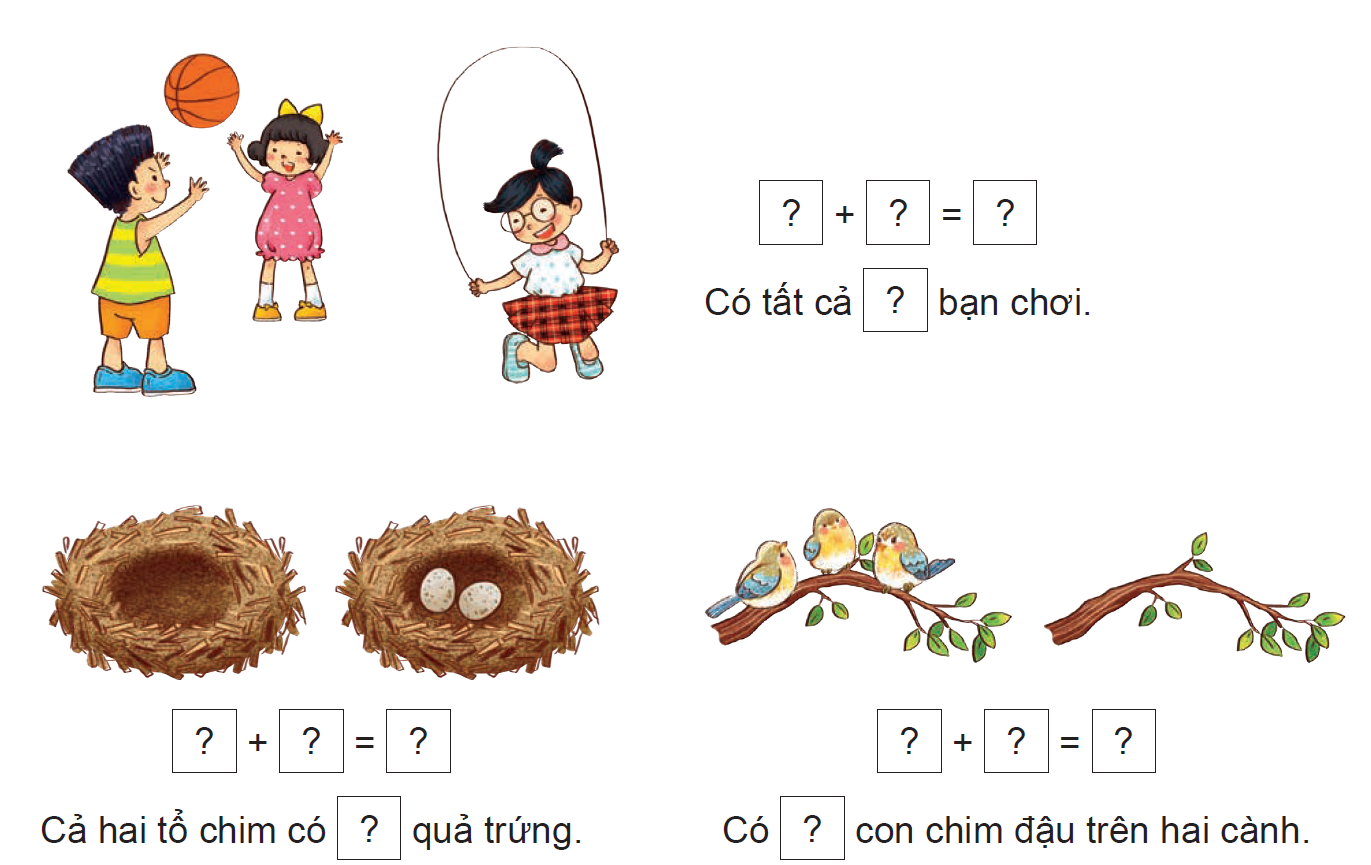 b.
c.
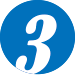 Xem tranh rồi nêu số.
a.
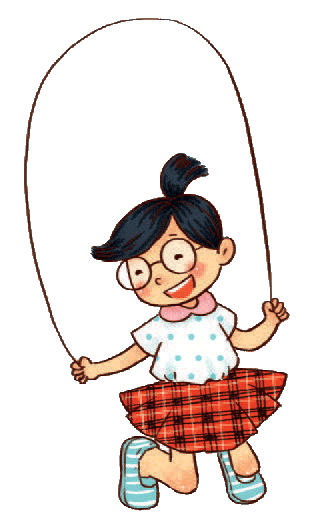 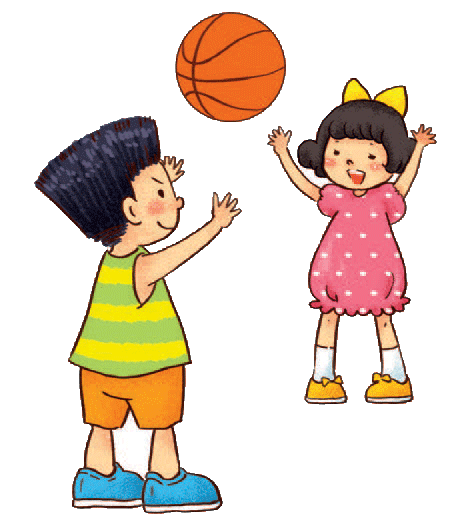 ?
2
?
?
+
1
=
3
?
3
Có tất cả          bạn chơi.
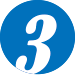 Xem tranh rồi nêu số.
b.
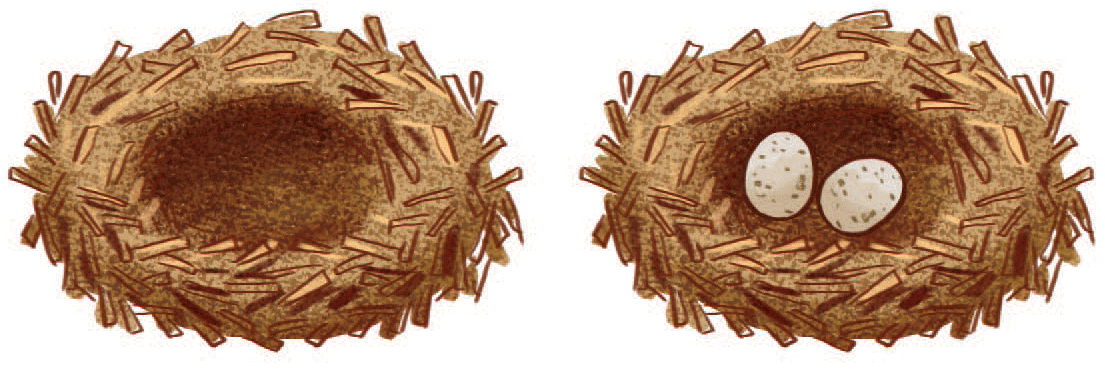 ?
0
+
2
=
2
?
?
?
2
Cả hai tổ chim có          quả trứng.
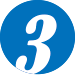 Xem tranh rồi nêu số.
c.
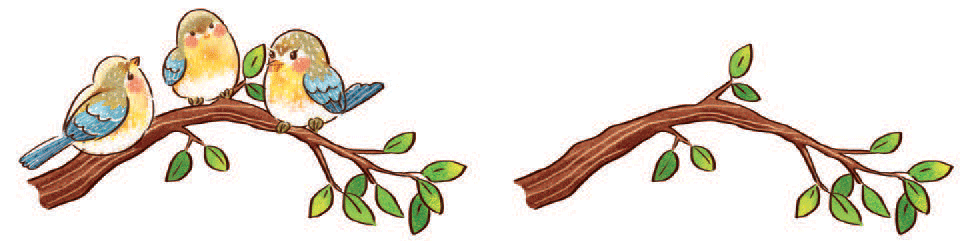 3
+
0
=
3
?
?
?
?
3
Có         con chim đậu trên hai cành.
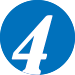 Theo phép tính, hãy xếp đủ số       vào mỗi
Nói kết quả phép tính.
2
2  +  0  =
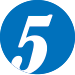 Chỉ ra các phép tính có kết quả bằng nhau.
1  +  1
1  +  0
2  +  1
2  +  0
0  +  1
0  +  3
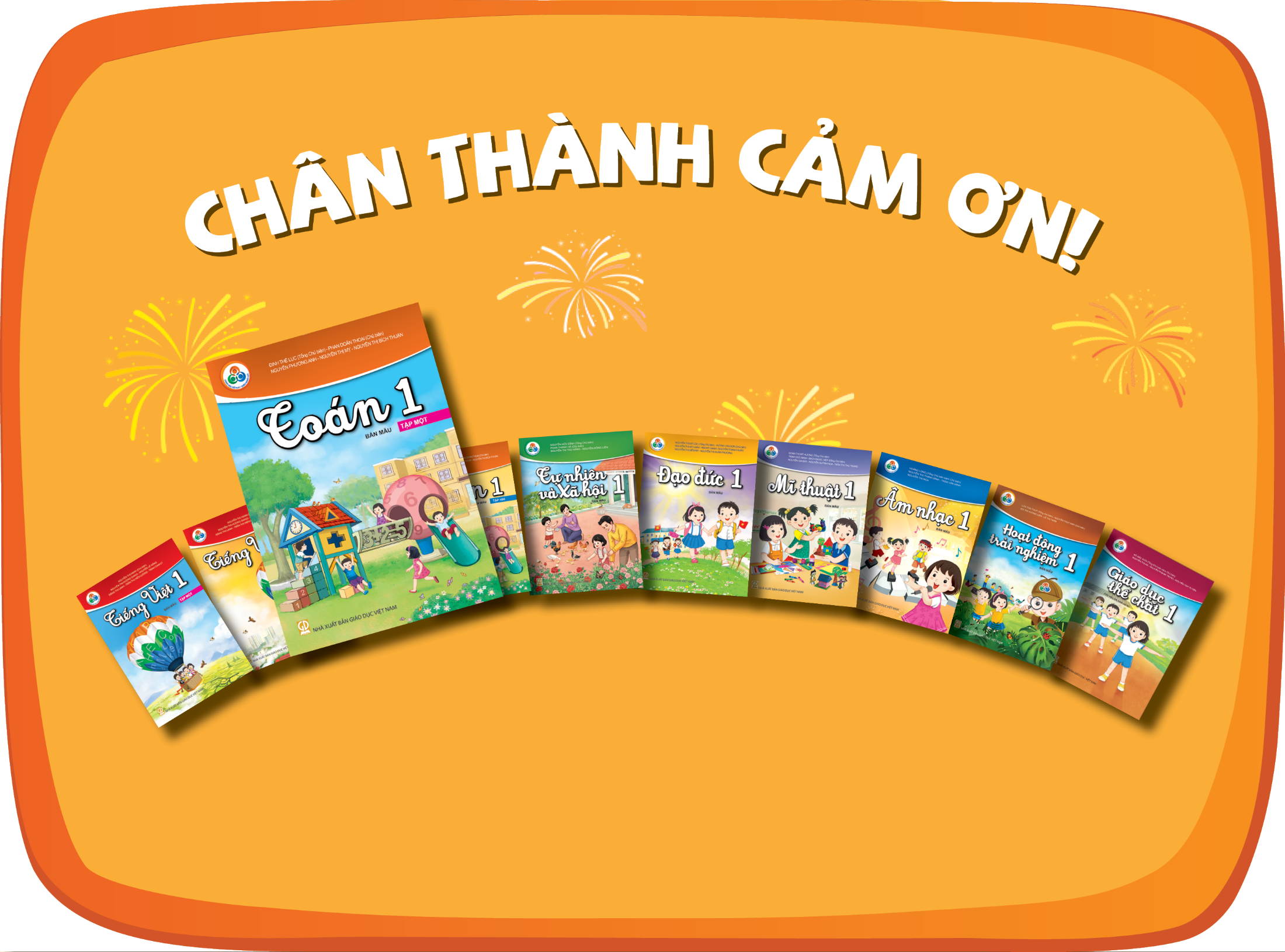